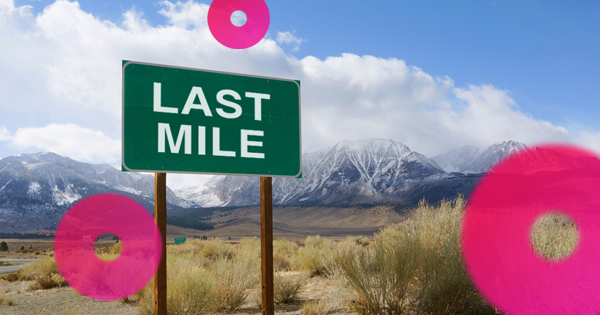 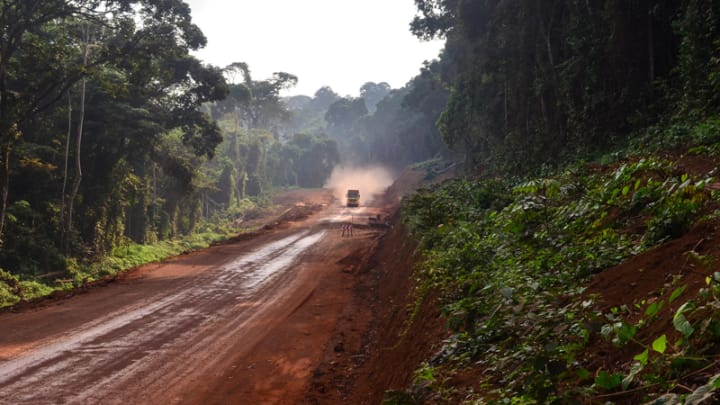 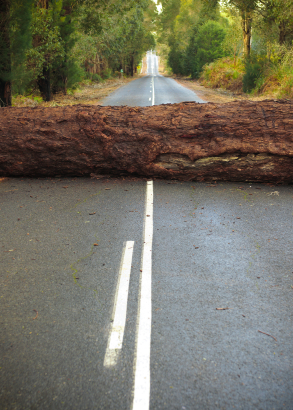 Fatima Oliveira Tsiouris
Deputy Director, Clinical & Training Unit
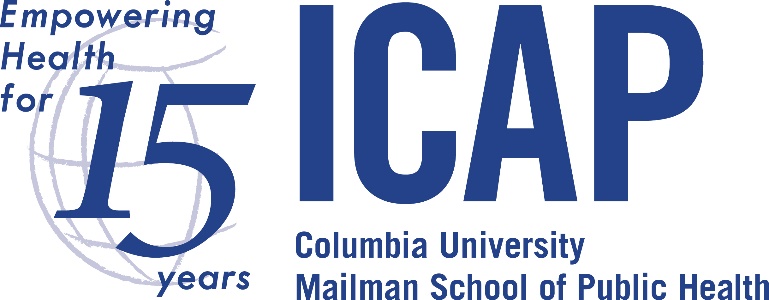 [Speaker Notes: The Last MILE term was coined from the early days of the telegraph. The new technology enabled words to travel much faster than by mail, but the telegraphed messages only reached the end of the telegraph line. They still had to be taken to their respective households — they had to go the last mile. The last mile as the critical connection to the end-user at their homes where demand is created
In the context of public policy, For example, scientific innovations that can combat diarrhea and the distribution of the drugs are first mile problems, whereas the proper adoption and use of the drugs are examples of last mile challenges]
Importance of Data
It’s not business as usual
What’s got us this far isn’t going to get us to elimination 
Need to be thinking about M&E as we design interventions
 not just an after thought!!!! 
Scale-up of B+ highlighted importance of cohort monitoring of maternal cohorts in MCH 
What about the infant???
Still missing information on maternal outcomes (retention/VLS) and final infant outcomes 
Mother-Infant Pairs ??????
Interventions and Key M&E Considerations
Tracking testing along antenatal & post partum period to identify incident infections in P/BFW
Identifying “high risk P/BFW” who would benefit from PrEP 
Improve case finding, ART coverage and viral suppression among male partners
Monitoring VLS among women and tracking infant outcomes
Monitoring retesting in ANC, L&D and Breastfeeding 
Most only capture first test 
Screening high risk women and offering PrEP	
Only capture Treatment if HIV+ 
Partner notification/testing and monitoring outcomes (family IDs?)
Decentralizing VL reporting
Stratifying infant outcomes by maternal VL
[Speaker Notes: Heather just walked us thru a nice overview of the key interventions that will help us get to the last mile. As countries think about these, need to ensure we are also thinking about  M&E systems that will help monitor the impact of these interventions
Most M&E systems just focus on that initial test
Kenya reported high acceptability of PrEP use in P/BFW but still almost 1/3 of women didn’t know partner status 
Ensuring VLS in male partners will help reduce risk of transmission and incident infections to P/BFW but Most systems capture partner testing but very limited information on outcomes of partner; are there better ways to link across families?
Sophisticated VL reporting in ART program but limited linkage to MCH program (VL often done but not documented or acted upon in MCH)]
Interventions and Key M&E Considerations
Establishing surveillance for monitoring ART toxicity, pregnancy and infant pharmacovigilance and adverse birth defects 
Repeat testing of HEI – ensuring not double counting and not decreasing testing coverage over time
Screening HEI who may benefit from enhanced prophylaxis based on maternal characteristics
Tracking community based services
Specialized services for adolescents
Optimizing ART regimens

Earlier (birth) and more frequent testing of HEI 

Differentiated service delivery models for PMTCT
iPrEP 
Adolescents 
Community models of care and support
[Speaker Notes: 1. DTG use in women of child bearing age; long term outcomes of infants exposed to ART 

2. Longitudinal systems that capture multiple testing points in children (to understand testing coverage as new and more testing points are recommended).  Are we able to track % of infants who get confirmatory testing without double counting them as two children who were HIV +? SA has shown high uptake of Birth testing but a dip in 6-8week testing

3. Identifying which MIP require more rigorous FU and Support and screening which infants could benefit from prolonged ART prophylaxis]
The Role(s) of Quality in Health
Utilization
Quality
Health
✗
=
Margaret Kruk 2013
[Speaker Notes: We’ve done a good job looking at utilization (process data) such as number of women tested and number of women starting on ART. But assessing whether or not women are retained in care, virally suppressed, and pharmacovigilance, retesting HIV negative women along the cascade and monitoring potential drug toxicities is lacking. In order to really assess health outcomes, we need to start thinking more about quality, as quality drives utilization and uptake of services and together bring about good health outcomes. Demonstrable improvements in quality may encourage greater investment in health systems in developing countries by increasing donor, population and governmental confidence that resources are being used well.]